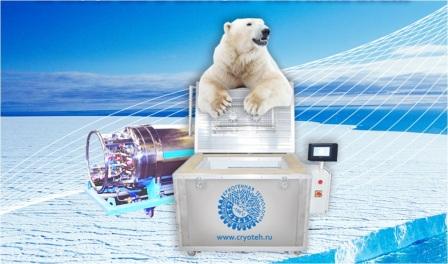 Кокорин Николай Анатольевич, 
директор по науке и развитию
ООО «НПЦ «КриоТехРесурс»,
к.т.н., лауреат Государственной 
премии Удмуртской Республики
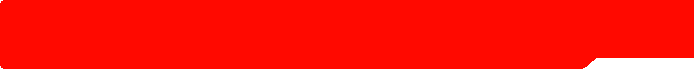 ИННОВАЦИОННОЕ  ОБОРУДОВАНИЕ  ДЛЯ  КРИОГЕННОЙ  ОБРАБОТКИ
www.cryoteh.ru
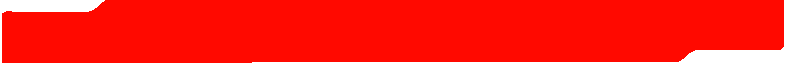 ВИЗИТНАЯ КАРТОЧКА
ООО «НПЦ «КриоТехРесурс» - инновационное предприятие, занимающееся изучением и внедрением уникальной для  России технологии криогенной обработки, позволяющей увеличить износостойкость и прочность материалов до 300%  за счет обработки сверхнизкими температурами (ниже -153 °С). 

НПЦ «КриоТехРесурс» является победителем регионального конкурса в области предпринимательской деятельности «ЗОЛОТОЙ МЕРКУРИЙ». 
По итогам 2013г. признано «Лучшим малым предприятием Удмуртии в сфере инновационной деятельности».

С 2015г. НПЦ «КриоТехРесурс»  является членом  Союза машиностроителей России.

При финансовой поддержке ФГБУ «Фонд содействия развитию малых форм предприятий в научно-технической сфере»  разработана энергоэффективная криогенная камера, обеспечивающая снижение расхода хладагента на 26% по сравнению с зарубежными аналогами.
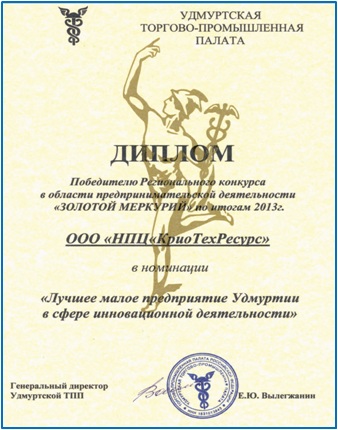 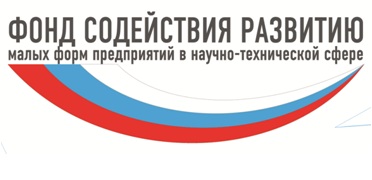 2
www.cryoteh.ru
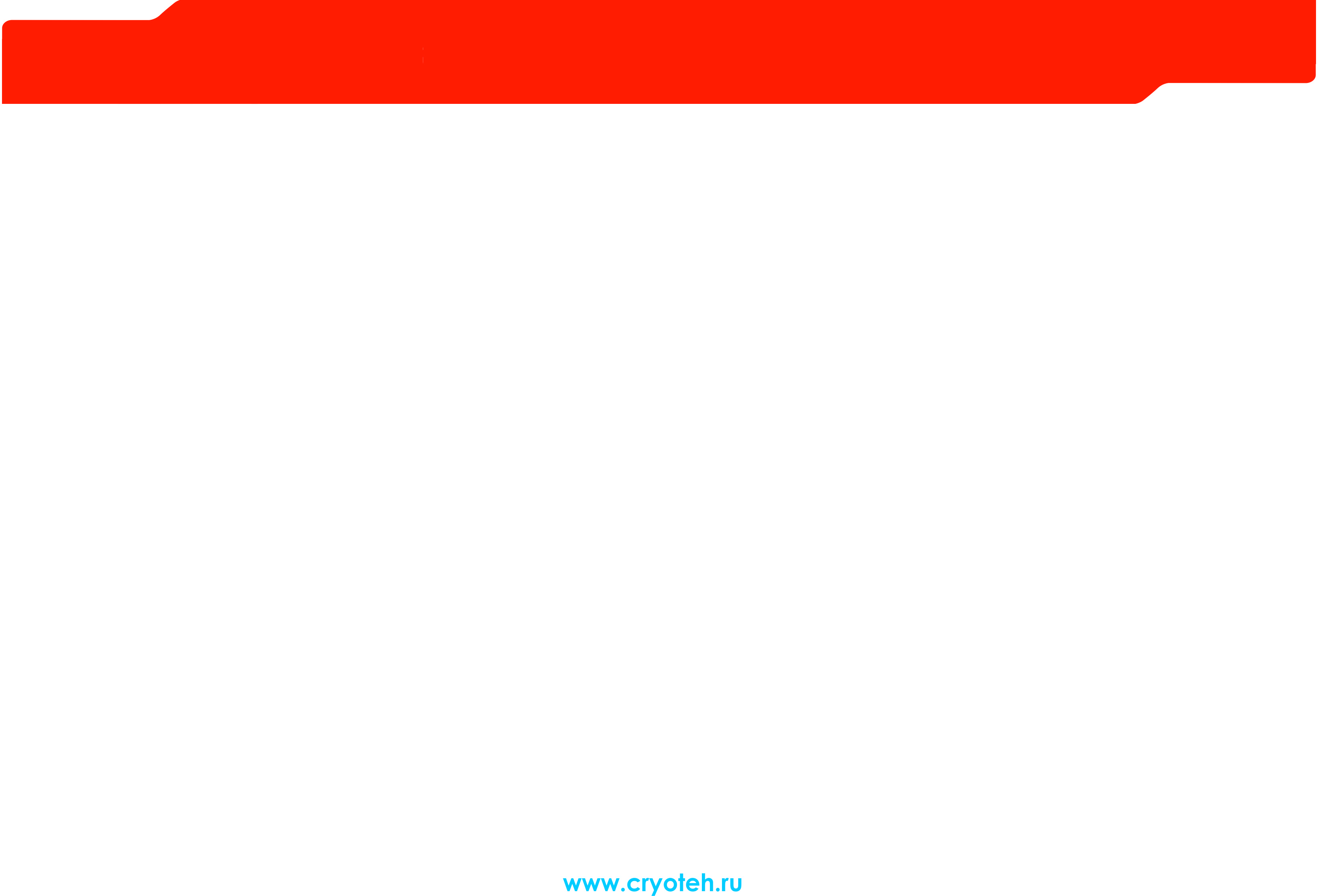 ПАТЕНТЫ НА ИЗОБРЕТЕНИЕ И ПОЛЕЗНУЮ МОДЕЛЬ
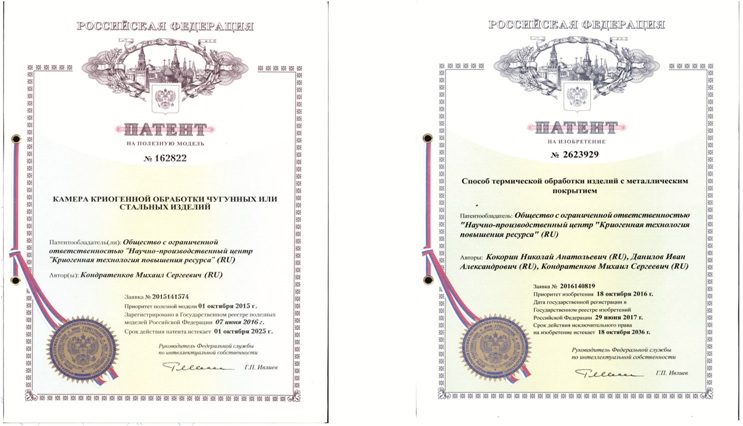 В 2017 году получены патенты на полезную модель №162822 «Камера криогенной обработки чугунных или стальных изделий»  и на изобретение №2623929 «Способ термической обработки изделий с металлическим покрытием».
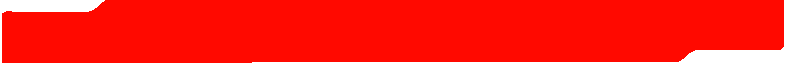 100 ЛУЧШИХ ТОВАРОВ РОССИИ
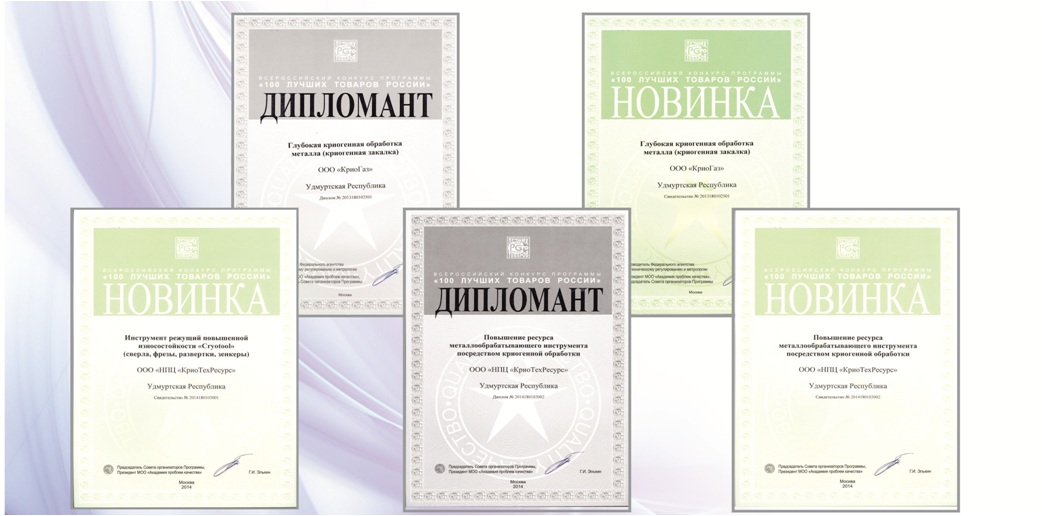 Первое официальное признание криогенная технология получила на Всероссийском конкурсе «100 лучших товаров России-2013», где стала не только дипломантом в номинации «Услуги промышленного назначения», но и была отмечена как услуга-новинка. В 2014 году криогенная обработка также стала дипломантом конкурса и была отмечена серебряным знаком «100 лучших товаров России».
4
www.cryoteh.ru
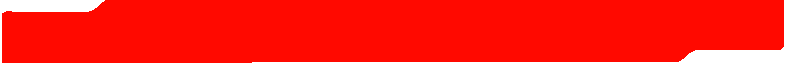 ЧТО ТАКОЕ КРИОГЕННАЯ ОБРАБОТКА
Криогенная обработка – это уникальная технология обработки сверхнизкими температурами, увеличивающая ресурс, износостойкость и прочность изделий до 300%.

Криогенная обработка представляет собой продолжительный процесс обработки холодом изделий и материалов в криогенном процессоре при температуре, достигающей температуры жидкого азота (-196°С).

В результате проведения криогенной обработки происходят следующие изменения:

повышается циклическая прочность

увеличивается износостойкость

улучшается эрозионная и коррозионная стойкость

увеличивается твердость

снижается коэффициент трения

стабилизируются размеры.
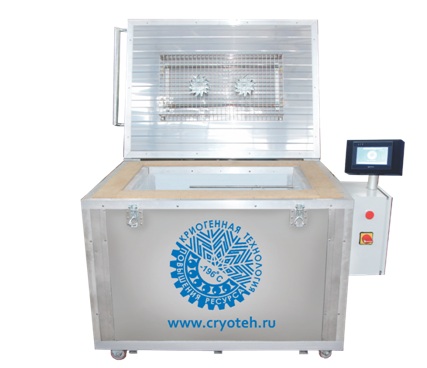 5
www.cryoteh.ru
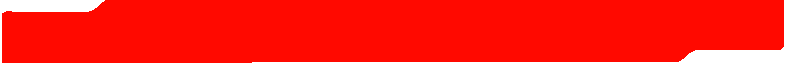 ОБЛАСТИ  ПРИМЕНЕНИЯ  КРИОГЕННЫХ  КАМЕР
6
www.cryoteh.ru
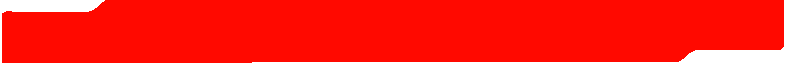 ОБЛАСТИ  ПРИМЕНЕНИЯ  КРИОГЕННЫХ  КАМЕР
7
www.cryoteh.ru
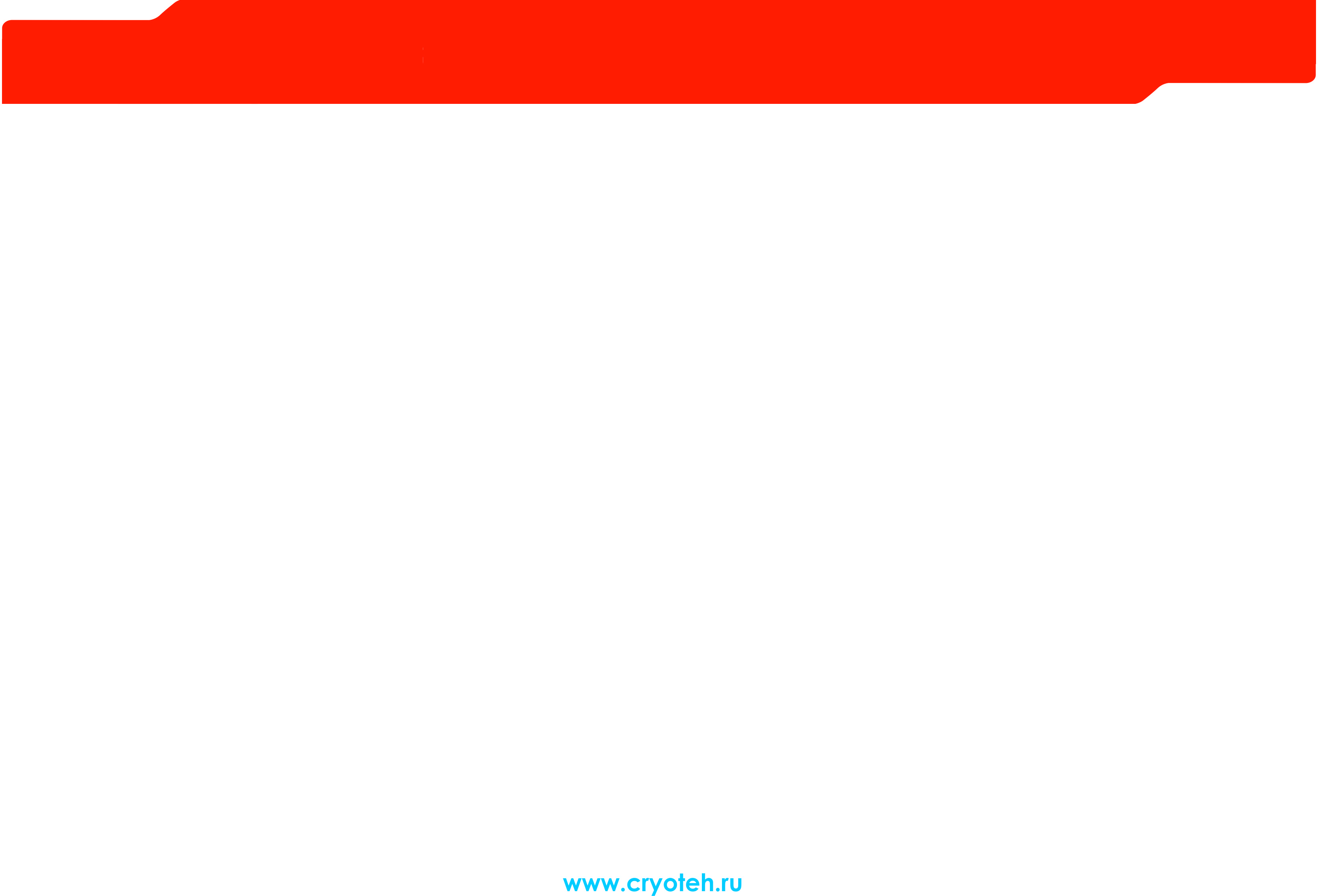 МОДЕЛЬНЫЙ РЯД КРИОГЕННЫХ КАМЕР
НОВИНКА
*при полной загрузке камеры
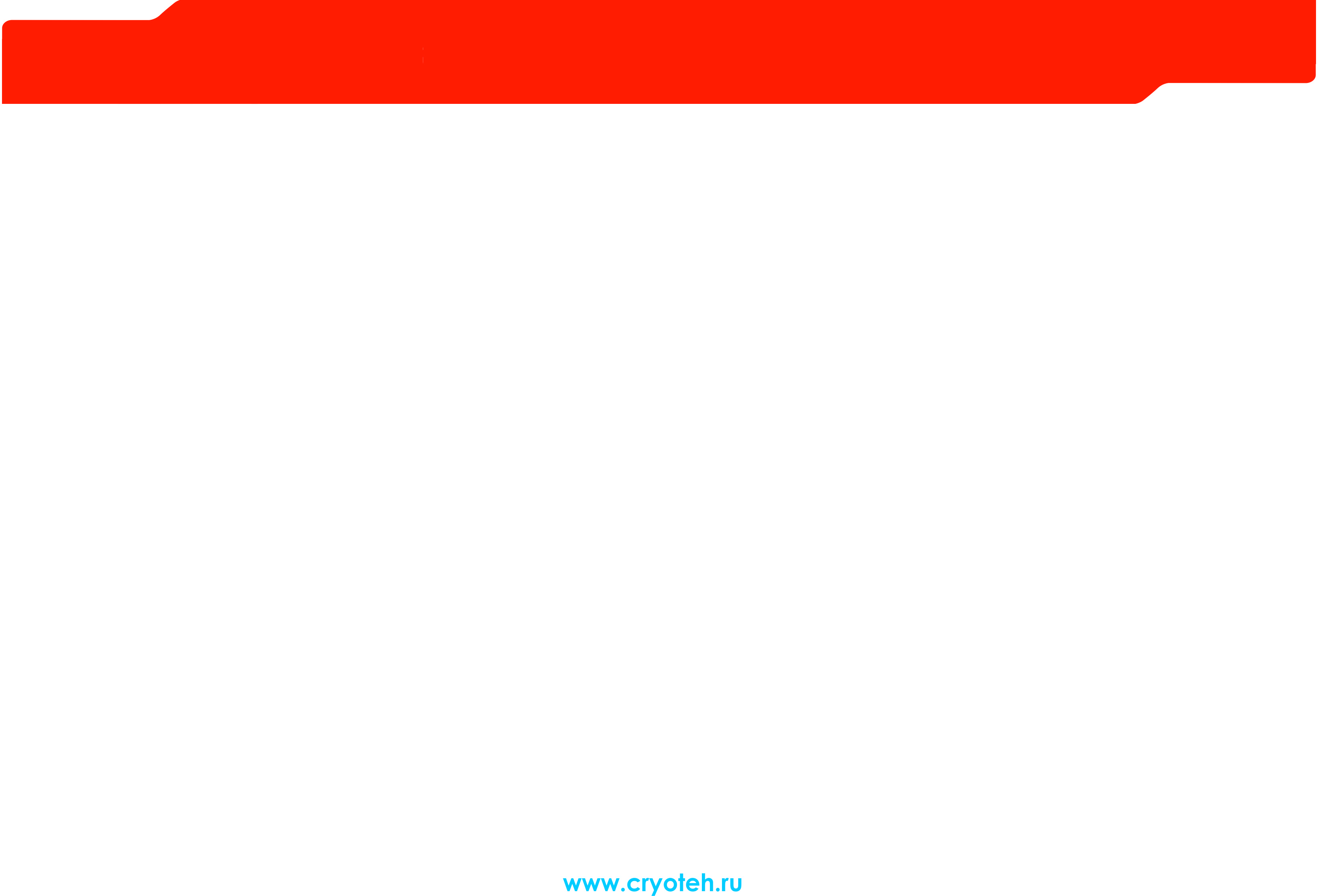 ОПЫТ ВНЕДРЕНИЯ КРИОГЕННОЙ ТЕХНОЛОГИИ И ПОСТАВКИ  ОБОРУДОВАНИЯ
Криогенная технология внедрена на 40 промышленных предприятиях России, в т.ч. на 11 предприятий осуществлена поставка оборудования:
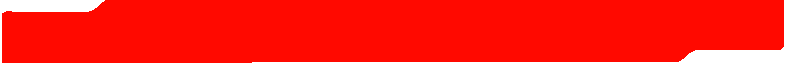 ДЕКЛАРАЦИЯ  СООТВЕТСТВИЯ
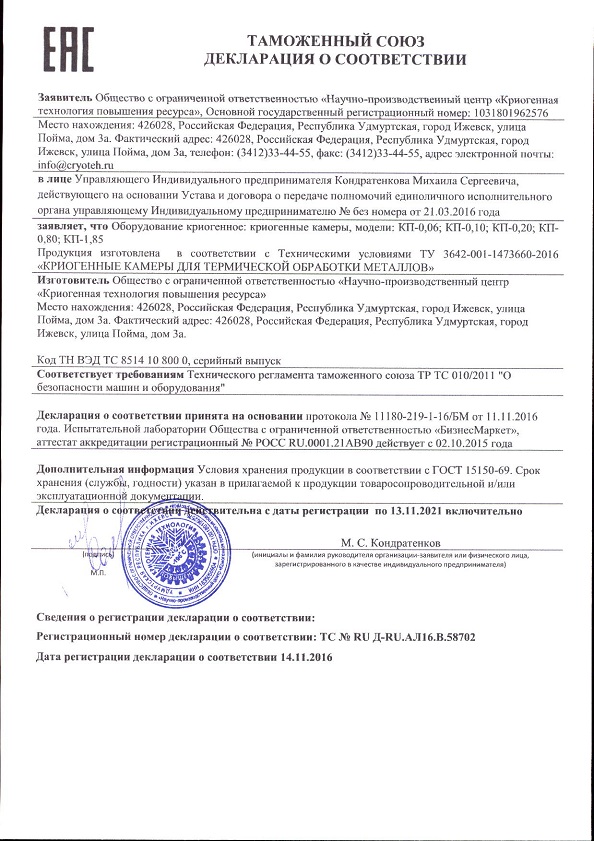 Криогенное оборудование изготавливается в соответствии
 с ТУ 3642-001-1473660-2016 «Криогенные камеры для термической обработки металлов» 
и соответствует требованиям технического регламента
Таможенного союза ТРТС 010/2011 «Безопасность машин и оборудования»
10
www.cryoteh.ru
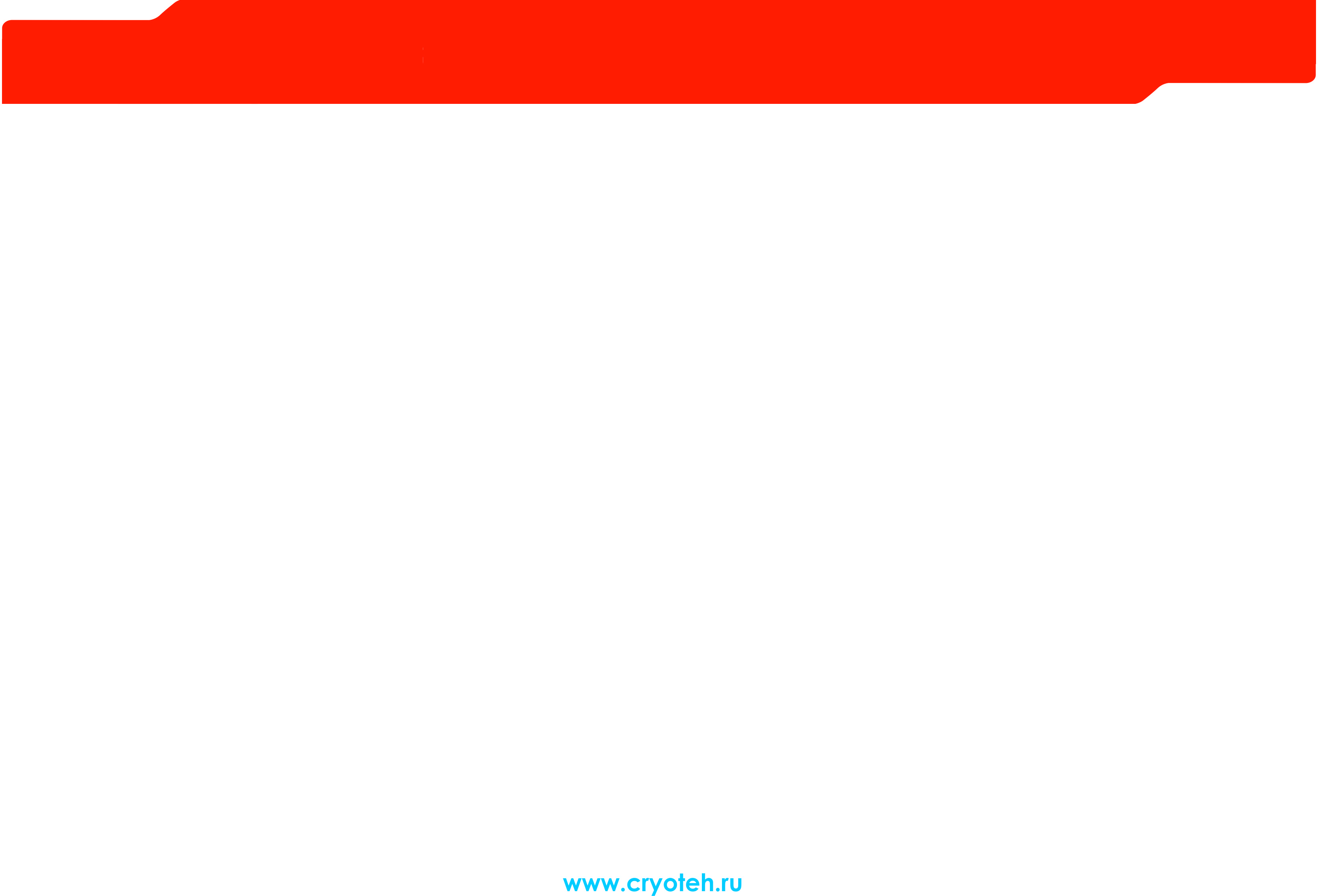 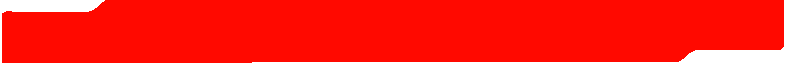 БЛАГОДАРИМ ЗА ВНИМАНИЕ
БЛАГОДАРИМ ЗА ВНИМАНИЕ
МЫ УВЕРЕНЫ В ЭФФЕКТИВНОСТИ-УБЕДИТЕСЬ И ВЫ:

ЗАКАЖИТЕ КАМЕРУ НУЖНЫХ РАЗМЕРОВ!
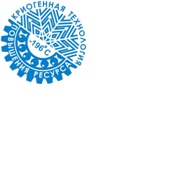 ООО «НПЦ «КриоТехРесурс»
Россия, Удмуртия, 426028, г. Ижевск, ул. Пойма, 3а
+7(3412) 33-44-55
www.cryoteh.ru
11